Introduction to Law of Torts
At
Rajkot
December 1, 2019
By
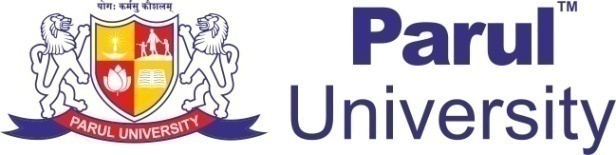 Dr. Kalpeshkumar L Gupta
Associate Professor of Law
Parul Institute of Law, Faculty of Law
Parul University, Vadodara
www.klgupta.in
1
What do you mean by Law?
2
klgupta.in
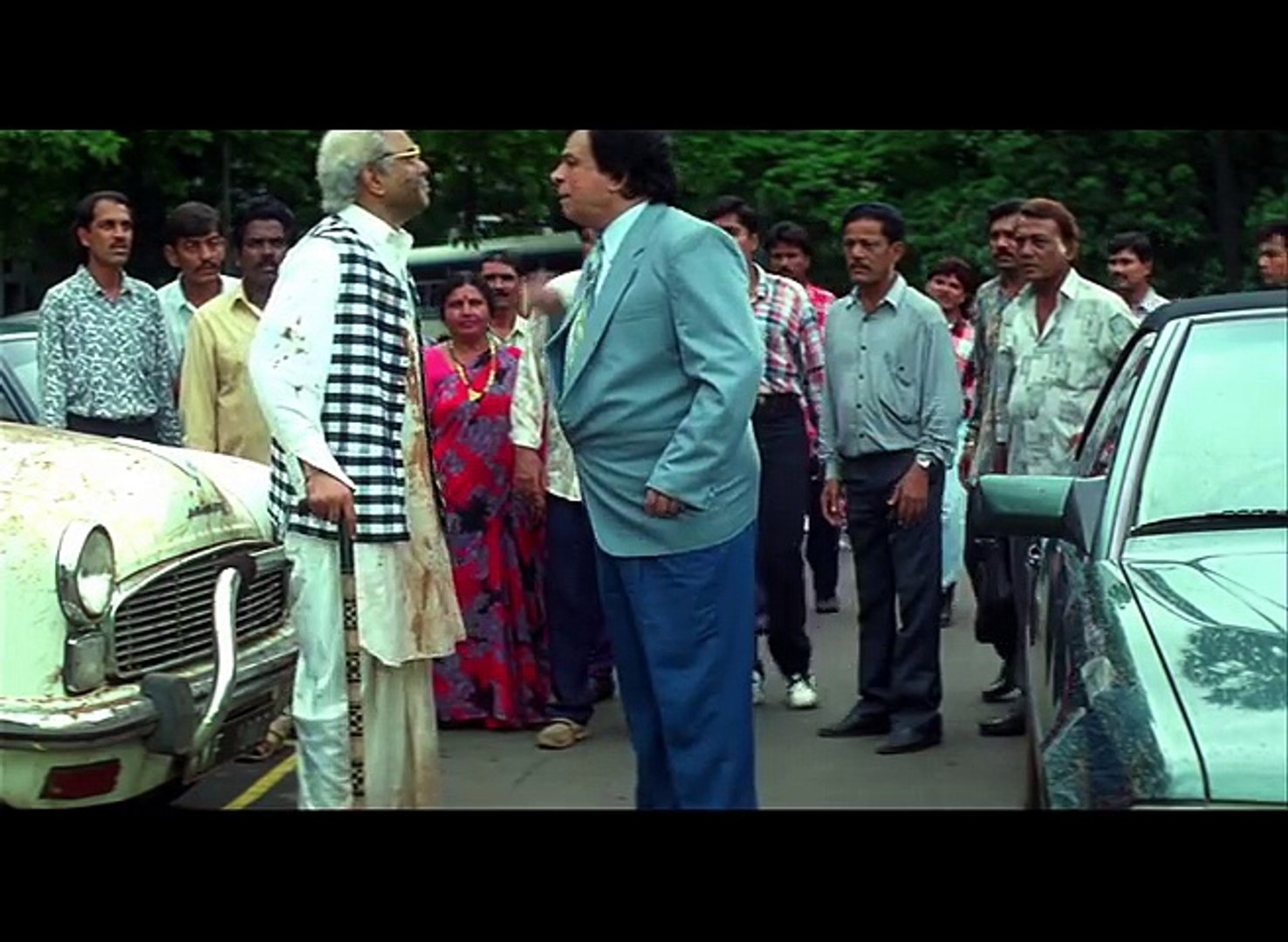 3
klgupta.in
Ubi jus ibi remedium
where there is a right, there is a remedy
4
klgupta.in
What is Tort
Tort is 
 a wrong
 Independent of contract
 Giving rise to civil remedy
 For which compensation is recoverable


Tort is a civil wrong for which you get unliquidated  damages.
5
klgupta.in
What is Tort
According to Salmond

A tort is a civil wrong for which the remedy is a common law action for unliquidated damages, and which is not exclusively the breach of a contract or the breach of trust or other merely equitable obligation.

According to Winfield

Tortious liability arises from the breach of duty primarily fixed by law, this duty is towards persons generally and its breach is redressable by an action for unliquidated damages.
6
klgupta.in
Origin of Word Tort
source
Tortum
means
Twist
Tort
7
klgupta.in
Tort & Crime
8
klgupta.in
Tort & Contract
9
klgupta.in
Elements of Tort
Every wrongful act is not a tort. To constitute a tort three things must concur

A wrongful act by the defendant;
Legal damage to the plaintiff; and
The wrongful act must be of such a nature as to give rise to a legal remedy in the form of an action for damages

Wrongful Act
An act is said to be wrongful if it invades the private rights of a person, viz
a. The right of a good reputation
b. The right of bodily safety and freedom; or
c. The right of property
10
klgupta.in
Injuria Sine Damnum
Means injury without damage
e.g. Tresspassing

Cases 
Ashby v/s. White (Vote not counted)
Municipal Board, Agra v/s. Asharfilal (Voting Rights)
Marzetti v/s. Williams (Wrongful Dishonour of Cheque)
11
klgupta.in
Damnum Sine Injuria
Means damages without injury

Cases 
Glocesster  Grammer School(School)
Chasemore v/s. Richards (Stream water)
12
klgupta.in
Classification of Torts
13
klgupta.in
Classification of Torts
1. Personal Wrongs

Wrong affecting safety and freedom of the person, assault, battery, false imprisonment.
Wrongs affecting personal relations in the family; 
Wrongs affecting reputation; slander and libel
Wrongs affecting estate generally, deceit, slander of title, malicious prosecution, conspiracy
14
klgupta.in
Classification of Torts
2. Wrongs to Property

Tresspass to land, goods, disturbance of easement
Interference with right analogues to property
15
klgupta.in
Classification of Torts
3. Wrongs to Person, Estate and Property generally

Nuisance
Negligence
16
klgupta.in
Defamation
Every man has a right to have his reputation preserved inviolate. This right of reputation is acknowledged as an inherent personal right of every person.

A defamatory statement is a statement calculated to expose a person to hatred, contempt or ridicule or to injure him in his trade, business, profession, calling or office or to cause him to be shunned or avoided in society for maintaining a suit for defamation, it is necessary that the plaintiff must have suffered some injury to his reputation
17
klgupta.in
Defamation
Defamation may be committed either by way of writing (or its equivalent), or by way of speech. The term ‘Libel’ is used for former kind of utterance and ‘Slander’ for the latter

 Libel is a written and Slander is a spoken defamation
18
klgupta.in
Remedies
1. Judicial Remedies

Judicial Remedies are those which are afforded by the act of law, viz., awarding damages; granting injunction; and restitution of property

2. Extra-Judicial Remedies

Extra-judicial remedies are those which are available to a party in certain cases of torts by his own acts alone viz, expulsion of a trespasser, re-entry on land, re-caption of goods, distress damage feasant, abatement of nuisance
19
klgupta.in
Remedies
1. Judicial

Damages…are the pecuniary compensation which the law awards to a person for the injury he has sustained by the wrongful act of another.

       Causation (Smith v/s. L & S W Railway, 1870)
       Remoteness of damages
       Test of foreseeability 
       Mitigation of Damages
       Kinds of Damages.
       Loss of life (Tree fell, Municipal Corporation of Delhi v/s.   
       Sushila Devi, AIR 1999 SC 1929)
       Compensation under Section 357, CrPC
       Injunction
20
klgupta.in
Remedies
2. Extra Judicial

Self Defence
Expulsion & Re-entry
Abatement of nuisance
Distress damage feasant
Re-caption
21
klgupta.in
Rylands vs. Fletcher
(1868, House of Lord, UK)
22
klgupta.in
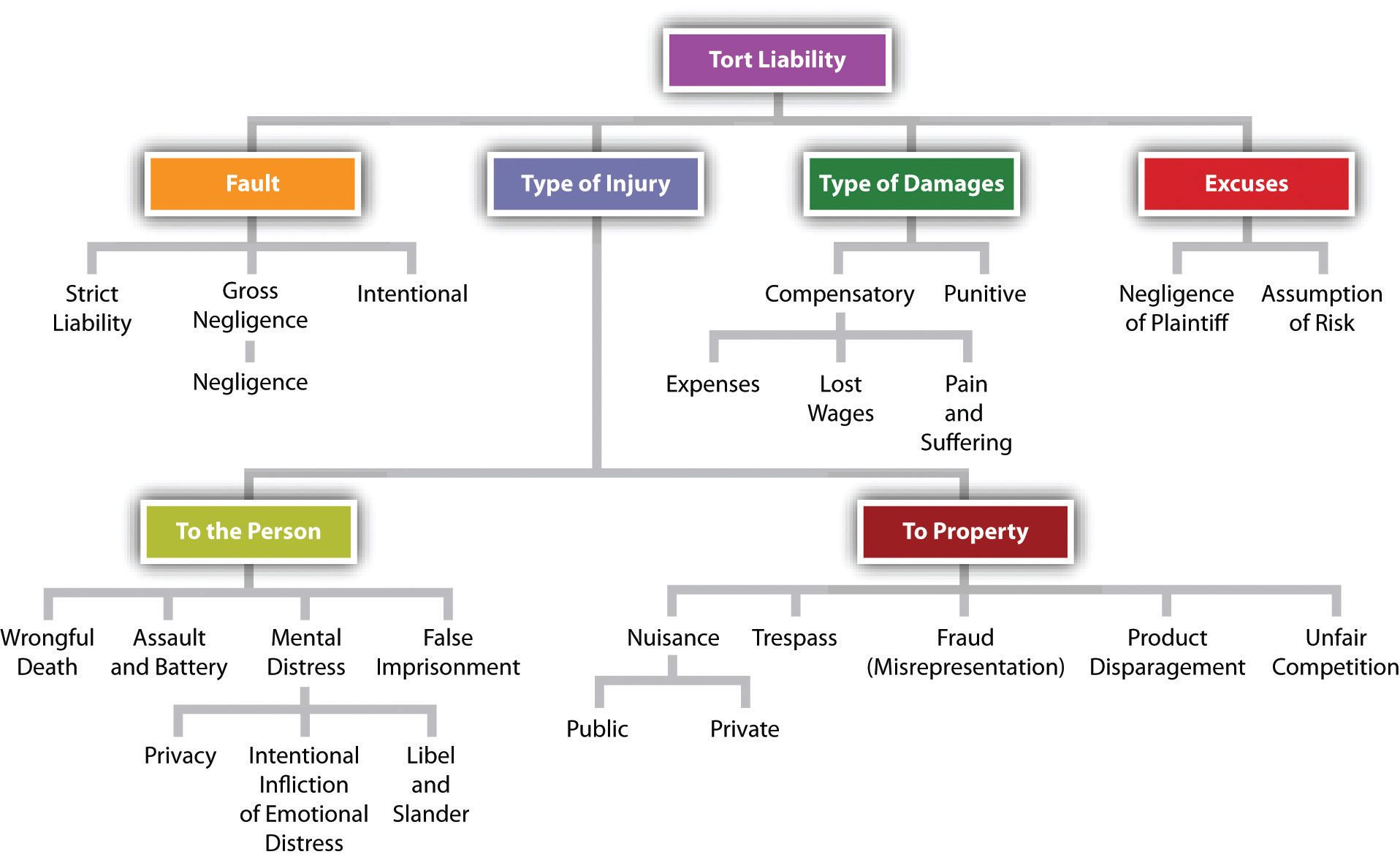 23
https://courses.lumenlearning.com/masterybusinesslaw/chapter/introduction-to-tort-law/
klgupta.in
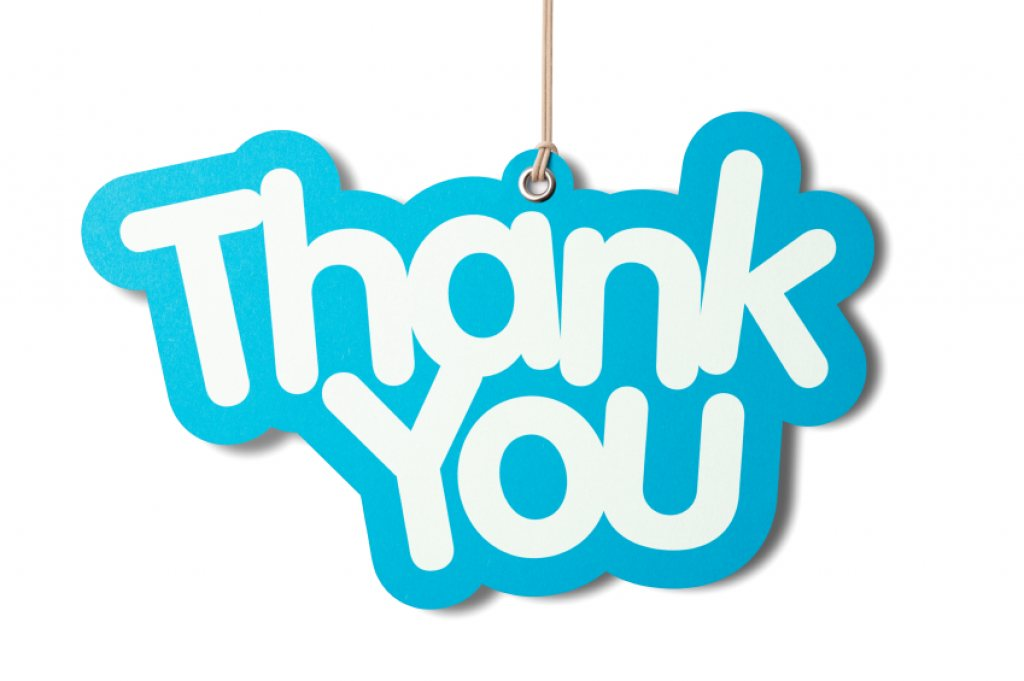 Dr. Kalpeshkumar L Gupta
www.klgupta.in
24